Exceptional Control Flow: Exceptions and Processes15-213/18-213/15-513/18-613: Introduction to Computer Systems19th Lecture, March 26, 2020
Printers Used to Catch on Fire
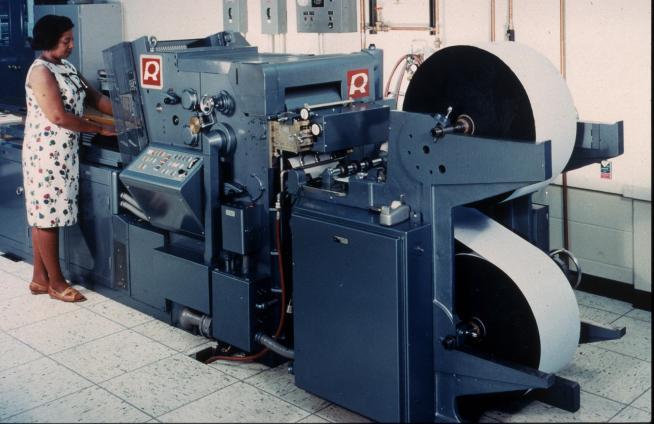 Highly Exceptional Control Flow
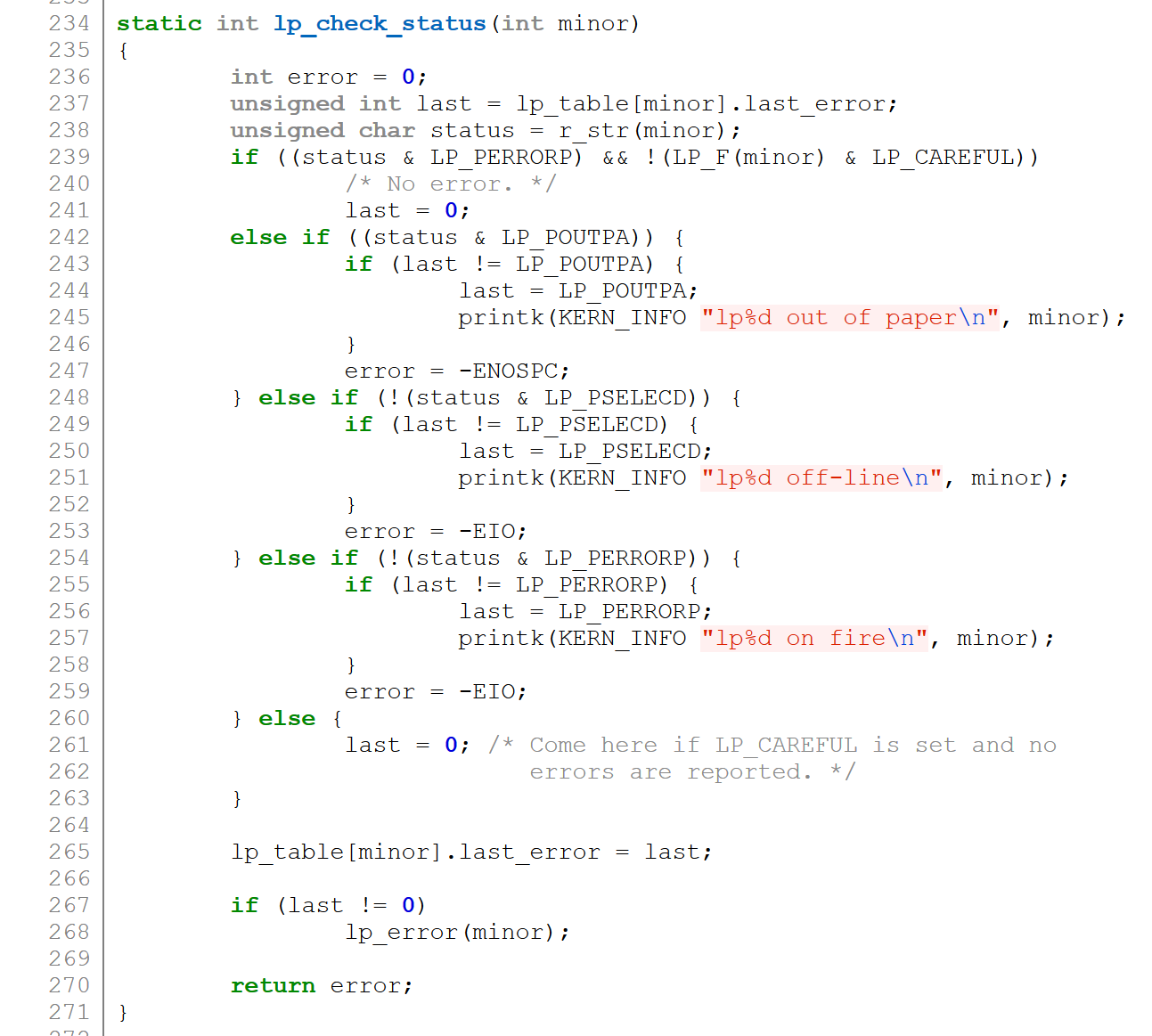 https://git.kernel.org/pub/scm/linux/kernel/git/torvalds/linux.git/tree/drivers/char/lp.c?h=v5.0-rc3
Today
Exceptional Control Flow
Exceptions
Processes
Process Control
Control Flow
Processors do only one thing:
From startup to shutdown, a CPU simply reads and executes (interprets) a sequence of instructions, one at a time
This sequence is the CPU’s control flow (or flow of control)
Physical control flow
<startup>
inst1
inst2
inst3
…
instn
<shutdown>
Time
Altering the Control Flow
Up to now: two mechanisms for changing control flow:
Jumps and branches
Call and return
React to changes in program state

Insufficient for a useful system: Difficult to react to changes in system state 
Data arrives from a disk or a network adapter
Instruction divides by zero
User hits Ctrl-C at the keyboard
System timer expires

System needs mechanisms for “exceptional control flow”
Exceptional Control Flow
Exists at all levels of a computer system
Low level mechanisms
1. Exceptions 
Change in control flow in response to a system event (i.e.,  change in system state)
Implemented using combination of hardware and OS software	
Higher level mechanisms
2. Process context switch
Implemented by OS software and hardware timer
3. Signals
Implemented by OS software 
4. Nonlocal jumps: setjmp() and longjmp()
Implemented by C runtime library
Today
Exceptional Control Flow
Exceptions
Processes
Process Control
Exceptions
An exception is a transfer of control to the OS kernel in response to some event  (i.e., change in processor state)
Kernel is the memory-resident part of the OS
Examples of events: Divide by 0, arithmetic overflow, page fault, I/O request completes, typing Ctrl-C
User code
Kernel code
Exception
Event
I_current
Exception processing
by exception handler
I_next
Return to I_current
Return to I_next
Abort
Exception Tables
Exception 
numbers
Each type of event has a unique exception number k

k = index into exception table (a.k.a. interrupt vector)

Handler k is called each time exception k occurs
Code for  
exception handler 0
Exception
Table
Code for 
exception handler 1
0
1
Code for
exception handler 2
2
...
...
n-1
Code for 
exception handler n-1
(Partial) Taxonomy
ECF
Asynchronous
Synchronous
Interrupts
Traps
Faults
Aborts
Asynchronous Exceptions (Interrupts)
Caused by events external to the processor
Indicated by setting the processor’s interrupt pin
Handler returns to “next” instruction

Examples:
Timer interrupt
Every few ms, an external timer chip triggers an interrupt
Used by the kernel to take back control from user programs
 I/O interrupt from external device
Hitting Ctrl-C at the keyboard
Arrival of a packet from a network
Arrival of data from a disk
Synchronous Exceptions
Caused by events that occur as a result of executing an instruction:
Traps
Intentional, set program up to “trip the trap” and do something
Examples: system calls, gdb breakpoints
Returns control to “next” instruction
Faults
Unintentional but possibly recoverable 
Examples: page faults (recoverable), protection faults (unrecoverable), floating point exceptions
Either re-executes faulting (“current”) instruction or aborts
Aborts
Unintentional and unrecoverable
Examples: illegal instruction, parity error, machine check
Aborts current program
System Calls
Each x86-64 system call has a unique ID number
Examples:
System Call Example: Opening File
User calls: open(filename, options)
Calls __open function, which invokes system call instruction syscall
00000000000e5d70 <__open>:
...
e5d79:   b8 02 00 00 00      mov  $0x2,%eax  # open is syscall #2
e5d7e:   0f 05               syscall         # Return value in %rax
e5d80:   48 3d 01 f0 ff ff   cmp  $0xfffffffffffff001,%rax 
...
e5dfa:   c3                  retq
User code
Kernel code
%rax contains syscall number
Other arguments in %rdi, %rsi, %rdx, %r10, %r8, %r9
Return value in %rax
Negative value is an error corresponding to negative errno
Exception
syscall
cmp
Open file
Returns
System Call Example: Opening File
Almost like a function call
Transfer of control
On return, executes next instruction
Passes arguments using calling convention
Gets result in %rax

One Important exception!
Executed by Kernel
Different set of privileges
And other differences: 
e.g., “address” of “function” is in %rax
Uses errno
Etc.
User calls: open(filename, options)
Calls __open function, which invokes system call instruction syscall
00000000000e5d70 <__open>:
...
e5d79:   b8 02 00 00 00      mov  $0x2,%eax  # open is syscall #2
e5d7e:   0f 05               syscall         # Return value in %rax
e5d80:   48 3d 01 f0 ff ff   cmp  $0xfffffffffffff001,%rax 
...
e5dfa:   c3                  retq
User code
Kernel code
%rax contains syscall number
Other arguments in %rdi, %rsi, %rdx, %r10, %r8, %r9
Return value in %rax
Negative value is an error corresponding to negative errno
Exception
syscall
cmp
Open file
Returns
Fault Example: Page Fault
int a[1000];
main ()
{
    a[500] = 13;
}
User writes to memory location
That portion (page) of user’s memory is currently on disk
80483b7:	c7 05 10 9d 04 08 0d 	movl   $0xd,0x8049d10
User code
Kernel code
Exception: page fault
movl
Copy page from disk to memory
Return and reexecute movl
Fault Example: Invalid Memory Reference
int a[1000];
main ()
{
    a[5000] = 13;
}
80483b7:	c7 05 60 e3 04 08 0d 	movl   $0xd,0x804e360
User code
Kernel code
Exception: page fault
movl
Detect invalid address
Signal process
Sends SIGSEGV signal to user process
User process exits with “segmentation fault”
Today
Exceptional Control Flow
Exceptions
Processes
Process Control
Processes
Definition: A process is an instance of a running program.
One of the most profound ideas in computer science
Not the same as “program” or “processor”

Process provides each program with two key abstractions:
Logical control flow
Each program seems to have exclusive use of the CPU
Provided by kernel mechanism called context switching
Private address space
Each program seems to have exclusive use of main memory. 
Provided by kernel mechanism called virtual memory
Memory
Stack
Heap
Data
Code
CPU
Registers
Multiprocessing: The Illusion
Memory
Memory
Memory
Stack
Stack
Stack
Heap
Heap
…
Heap
Data
Data
Data
Code
Code
Code
CPU
CPU
CPU
Registers
Registers
Registers
Computer runs many processes simultaneously
Applications for one or more users
Web browsers, email clients, editors, …
Background tasks
Monitoring network & I/O devices
Multiprocessing Example
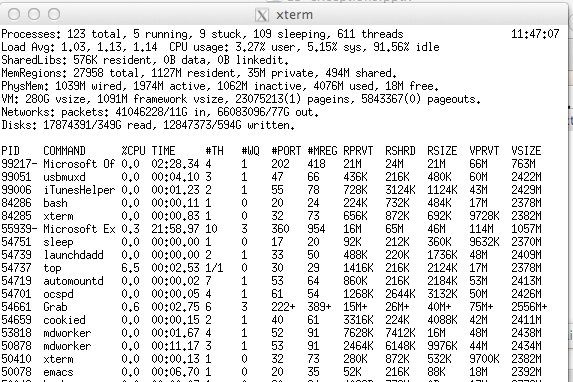 Running program “top” on Mac
System has 123 processes, 5 of which are active
Identified by Process ID (PID)
Multiprocessing: The (Traditional) Reality
Memory
Stack
Stack
Stack
Heap
Heap
Heap
…
Data
Data
Data
Code
Code
Code
Saved registers
Saved registers
CPU
Registers
Single processor executes multiple processes concurrently
Process executions interleaved (multitasking) 
Address spaces managed by virtual memory system (like last week)
Register values for nonexecuting processes saved in memory
Multiprocessing: The (Traditional) Reality
Memory
Stack
Stack
Stack
Heap
Heap
Heap
…
Data
Data
Data
Code
Code
Code
Saved registers
Saved registers
Saved registers
CPU
Registers
Save current registers in memory
Multiprocessing: The (Traditional) Reality
Memory
Stack
Stack
Stack
Heap
Heap
Heap
…
Data
Data
Data
Code
Code
Code
Saved registers
Saved registers
CPU
Registers
Schedule next process for execution
Multiprocessing: The (Traditional) Reality
Memory
Stack
Stack
Stack
Heap
Heap
Heap
…
Data
Data
Data
Code
Code
Code
Saved registers
Saved registers
Saved registers
CPU
Registers
Load saved registers and switch address space (context switch)
[Speaker Notes: Ask: how change address space?  (kernel uses new page tables for this process, PTBR value stored with context)]
Multiprocessing: The (Modern) Reality
Memory
Stack
Stack
Stack
Heap
Heap
Heap
…
Data
Data
Data
Code
Code
Code
Saved registers
CPU
CPU
Multicore processors
Multiple CPUs on single chip
Share main memory (and some caches)
Each can execute a separate process
Scheduling of processors onto cores done by kernel
Registers
Registers
Concurrent Processes
Each process is a logical control flow. 
Two processes run concurrently (are concurrent) if their flows overlap in time
Otherwise, they are sequential
Examples (running on single core):
Concurrent: A & B, A & C
Sequential: B & C
Process A
Process B
Process C
Time
User View of Concurrent Processes
Control flows for concurrent processes are physically disjoint in time

However, we can think of concurrent processes as running in parallel with each other
Process A
Process B
Process C
Time
Context Switching
Processes are managed by a shared chunk of memory-resident OS code called the kernel
Important: the kernel is not a separate process, but rather runs as part of some existing process.
Control flow passes from one process to another via a context switch
Process A
Process B
user code
context switch
kernel code
Time
user code
context switch
kernel code
user code
Today
Exceptional Control Flow
Exceptions
Processes
Process Control
System Call Error Handling
On error, Linux system-level functions typically return -1 and set global variable errno to indicate cause. 
Hard and fast rule: 
You must check the return status of every system-level function
Only exception is the handful of functions that return void
Example:
if ((pid = fork()) < 0) {
        fprintf(stderr, "fork error: %s\n", strerror(errno));
        exit(-1);
    }
Error-reporting functions
Can simplify somewhat using an error-reporting function:








But, must think about application.  Not always appropriate to exit when something goes wrong
void unix_error(char *msg) /* Unix-style error */
{
    fprintf(stderr, "%s: %s\n", msg, strerror(errno));
    exit(-1);
}
Note: csapp.c exits with 0.
if ((pid = fork()) < 0)
    unix_error("fork error");
Error-handling Wrappers
We simplify the code we present to you even further by using Stevens1-style error-handling wrappers:








NOT what you generally want to do in a real application

1e.g., in “UNIX Network Programming: The sockets networking API“ W. Richard Stevens
pid_t Fork(void)
{
    pid_t pid;

    if ((pid = fork()) < 0)
        unix_error("Fork error");
    return pid;
}
pid = Fork();
[Speaker Notes: Ie, because you’ll do real error handling in reality, propagate error state]
Obtaining Process IDs
pid_t getpid(void)
Returns PID of current process

pid_t getppid(void)
Returns PID of parent process
Creating and Terminating Processes
From a programmer’s perspective, we can think of a process as being in one of three states

Running	
Process is either executing, or waiting to be executed and will eventually be scheduled (i.e., chosen to execute) by the kernel

Stopped
Process execution is suspended and will not be scheduled until further notice (next lecture when we study signals)	

Terminated
Process is stopped permanently
Terminating Processes
Process becomes terminated for one of three reasons:
Receiving a signal whose default action is to terminate (next lecture)
Returning from the main routine
Calling the exit function

void exit(int status)
Terminates with an exit status of status
Convention: normal return status is 0, nonzero on error
Another way to explicitly set the exit status is to return an integer value from the main routine

exit is called once but never returns
Creating Processes
Parent process creates a new running child process by calling fork

int fork(void)
Returns 0 to the child process, child’s PID to parent process
Child is almost identical to parent:
Child get an identical (but separate) copy of the parent’s virtual address space.
Child gets identical copies of the parent’s open file descriptors
Child has a different PID than the parent

fork is interesting (and often confusing) because it is called once but returns twice
Conceptual View of fork
Memory
Memory
parent
child
Stack
Stack
Stack
Heap
Heap
Heap

Data
Data
Data
Code
Code
Code
Saved registers
Saved registers
Saved registers
CPU
CPU
Registers
Registers
Make complete copy of execution state
Designate one as parent and one as child
Resume execution of parent or child
The fork Function Revisited
VM and memory mapping explain how fork provides private address space for each process

To create virtual address for new process:
Create exact copies of current mm_struct, vm_area_struct, and page tables
Flag each page in both processes as read-only
Flag each vm_area_struct in both processes as private COW

On return, each process has exact copy of virtual memory

Subsequent writes create new pages using COW mechanism
fork Example
Call once, return twice
Concurrent execution
Can’t predict execution order of parent and child
int main(int argc, char** argv)
{
    pid_t pid;
    int x = 1;

    pid = Fork(); 
    if (pid == 0) {  /* Child */
        printf("child : x=%d\n", ++x); 
	return 0;
    }

    /* Parent */
    printf("parent: x=%d\n", --x); 
    return 0;
}
fork.c
linux> ./fork
parent: x=0
child : x=2
linux> ./fork
child : x=2
parent: x=0
linux> ./fork
parent: x=0
child : x=2
linux> ./fork
parent: x=0
child : x=2
Making fork More Nondeterministic
Problem
Linux scheduler does not create much run-to-run variance
Hides potential race conditions in nondeterministic programs
e.g., does fork return to child first, or to parent?
Solution
Create custom version of library routine that inserts random delays along different branches
e.g., for parent and child in fork
Use runtime interpositioning to have program use special version of library code
Variable delay fork
/* fork wrapper function */
pid_t fork(void) {
    initialize();
    int parent_delay = choose_delay();
    int child_delay = choose_delay();
    pid_t parent_pid = getpid();
    pid_t child_pid_or_zero = real_fork();
    if (child_pid_or_zero > 0) {
        /* Parent */
        if (verbose) {
            printf(
"Fork.  Child pid=%d, delay = %dms.  Parent pid=%d, delay = %dms\n",
                   child_pid_or_zero, child_delay,
                   parent_pid, parent_delay);
            fflush(stdout);
        }
        ms_sleep(parent_delay);
    } else {
        /* Child */
        ms_sleep(child_delay);
    }
    return child_pid_or_zero;
}
myfork.c
[Speaker Notes: Enable with:

setenv LD_PRELOAD ./myfork.so

Can turn on/off verbose printing with:

setenv VERBOSE 1

unsetenv VERBOSE]
fork Example
Call once, return twice
Concurrent execution
Can’t predict execution order of parent and child
Duplicate but separate address space
x has a value of 1 when fork returns in parent and child
Subsequent changes to x are independent
Shared open files
stdout is the same in both parent and child
int main(int argc, char** argv)
{
    pid_t pid;
    int x = 1;

    pid = Fork(); 
    if (pid == 0) {  /* Child */
        printf("child : x=%d\n", ++x);       
        return 0;
    }

    /* Parent */
    printf("parent: x=%d\n", --x);
    return 0;
}
linux> ./fork
parent: x=0
child : x=2
Modeling fork with Process Graphs
A process graph is a useful tool for capturing the partial ordering of statements in a concurrent program:
Each vertex is the execution of a statement
a -> b means a happens before b
Edges can be labeled with current value of variables
printf vertices can be labeled with output
Each graph begins with a vertex with no inedges 
Any topological sort of the graph corresponds to a feasible total ordering. 
Total ordering of vertices where all edges point from left to right
Process Graph Example
int main(int argc, char** argv)
{
    pid_t pid;
    int x = 1;

    pid = Fork(); 
    if (pid == 0) {  /* Child */
        printf("child : x=%d\n", ++x); 
	return 0;
    }

    /* Parent */
    printf("parent: x=%d\n", --x); 
    return 0;
}
child: x=2
Child
printf
exit
parent: x=0
x==1
Parent
exit
main
fork
printf
fork.c
Interpreting Process Graphs
Original graph:




Relabled graph:
child: x=2
printf
exit
Feasible total ordering:
parent: x=0
x==1
exit
main
fork
printf
e
f
a
b
e
c
f
d
a
b
c
d
Infeasible total ordering:
a
b
f
c
e
d
fork Example: Two Consecutive forks
void fork2()
{
    printf("L0\n");
    fork();
    printf("L1\n");
    fork();
    printf("Bye\n");
}
Bye
forks.c
printf
Bye
L1
Feasible output:
L0
L1
Bye
Bye
L1
Bye
Bye
Infeasible output:
L0
Bye
L1
Bye
L1
Bye
Bye
printf
fork
printf
Bye
printf
Bye
L1
L0
printf
fork
printf
printf
fork
[Speaker Notes: Run ./forks 2

(Similarly for other examples)]
fork Example: Nested forks in Parent
void fork4()
{
    printf("L0\n");
    if (fork() != 0) {
        printf("L1\n");
        if (fork() != 0) {
            printf("L2\n");
	}
    }
    printf("Bye\n");
}
Feasible output:
L0
L1
Bye
Bye
L2
Bye
Infeasible output:
L0
Bye
L1
Bye
Bye
L2
forks.c
Bye
Bye
printf
printf
L0
L1
L2
Bye
printf
printf
fork
printf
printf
fork
fork Example: Nested forks in Children
L2
Bye
void fork5()
{
    printf("L0\n");
    if (fork() == 0) {
        printf("L1\n");
        if (fork() == 0) {
            printf("L2\n");
        }
    }
    printf("Bye\n");
}
printf
printf
Bye
L1
printf
fork
printf
L0
Bye
printf
printf
fork
Feasible output:
L0
Bye
L1
L2
Bye
Bye
Infeasible output:
L0
Bye
L1
Bye
Bye
L2
forks.c
Quiz Time!
Check out:

https://canvas.cmu.edu/courses/13182/quizzes/31665
Reaping Child Processes
Idea
When process terminates, it still consumes system resources
Examples: Exit status, various OS tables
Called a “zombie”
Living corpse, half alive and half dead
Reaping
Performed by parent on terminated child (using wait or waitpid)
Parent is given exit status information
Kernel then deletes zombie child process
What if parent doesn’t reap?
If any parent terminates without reaping a child, then the orphaned child should be reaped by init process (pid == 1) 
Unless ppid == 1!  Then need to reboot…
So, only need explicit reaping in long-running processes
e.g., shells and servers
void fork7() {
    if (fork() == 0) {
        /* Child */
        printf("Terminating Child, PID = %d\n", getpid());
        exit(0);
    } else {
        printf("Running Parent, PID = %d\n", getpid());
        while (1)
            ; /* Infinite loop */
    }
}
ZombieExample
linux> ./forks 7 &
[1] 6639
Running Parent, PID = 6639
Terminating Child, PID = 6640
linux> ps
  PID TTY          TIME CMD
 6585 ttyp9    00:00:00 tcsh
 6639 ttyp9    00:00:03 forks
 6640 ttyp9    00:00:00 forks <defunct>
 6641 ttyp9    00:00:00 ps
linux> ./forks 7 &
[1] 6639
Running Parent, PID = 6639
Terminating Child, PID = 6640
linux> ./forks 7 &
[1] 6639
Running Parent, PID = 6639
Terminating Child, PID = 6640
linux> ps
  PID TTY          TIME CMD
 6585 ttyp9    00:00:00 tcsh
 6639 ttyp9    00:00:03 forks
 6640 ttyp9    00:00:00 forks <defunct>
 6641 ttyp9    00:00:00 ps
linux> kill 6639
[1]    Terminated
linux> ps
  PID TTY          TIME CMD
 6585 ttyp9    00:00:00 tcsh
 6642 ttyp9    00:00:00 ps
forks.c
ps shows child process as “defunct” (i.e., a zombie)

Killing parent allows child to be reaped by init
void fork8()
{
    if (fork() == 0) {
        /* Child */
        printf("Running Child, PID = %d\n",
               getpid());
        while (1)
            ; /* Infinite loop */
    } else {
        printf("Terminating Parent, PID = %d\n",
               getpid());
        exit(0);
    }
}
Non-terminatingChild Example
forks.c
linux> ./forks 8
Terminating Parent, PID = 6675
Running Child, PID = 6676
linux> ./forks 8
Terminating Parent, PID = 6675
Running Child, PID = 6676
linux> ps
  PID TTY          TIME CMD
 6585 ttyp9    00:00:00 tcsh
 6676 ttyp9    00:00:06 forks
 6677 ttyp9    00:00:00 ps
linux> ./forks 8
Terminating Parent, PID = 6675
Running Child, PID = 6676
linux> ps
  PID TTY          TIME CMD
 6585 ttyp9    00:00:00 tcsh
 6676 ttyp9    00:00:06 forks
 6677 ttyp9    00:00:00 ps
linux> kill 6676
linux> ps
  PID TTY          TIME CMD
 6585 ttyp9    00:00:00 tcsh
 6678 ttyp9    00:00:00 ps
Child process still active even though parent has terminated

Must kill child explicitly, or else will keep running indefinitely
wait: Synchronizing with Children
Parent reaps a child by calling the wait function

int wait(int *child_status)
Suspends current process until one of its children terminates
Implemented as syscall
Parent Process
Kernel code
Exception
And, potentially other user processes, including a child of parent
syscall
…
Returns
wait: Synchronizing with Children
Parent reaps a child by calling the wait function

int wait(int *child_status)
Suspends current process until one of its children terminates
Return value is the pid of the child process that terminated
If child_status != NULL, then the integer it points to will be set to  a value that indicates reason the child terminated and the exit status:
Checked using macros defined in wait.h
WIFEXITED, WEXITSTATUS, WIFSIGNALED, WTERMSIG, WIFSTOPPED, WSTOPSIG, WIFCONTINUED
See textbook for details
wait: Synchronizing with Children
void fork9() {
    int child_status;

    if (fork() == 0) {
        printf("HC: hello from child\n");
	exit(0);
    } else {
        printf("HP: hello from parent\n");
        wait(&child_status);
        printf("CT: child has terminated\n");
    }
    printf("Bye\n");
}
forks.c
HC
exit
printf
Feasible output:
HC
HP
CT
Bye
Feasible output(s):
HC	HP 
HP	HC 
CT	CT 
Bye	Bye
Infeasible output:
HP
CT
Bye
HC
CT
Bye
HP
printf
wait
printf
fork
Another wait Example
If multiple children completed, will take in arbitrary order
Can use macros WIFEXITED and WEXITSTATUS to get information about exit status
void fork10() {
    pid_t pid[N];
    int i, child_status;

    for (i = 0; i < N; i++)
        if ((pid[i] = fork()) == 0) {
            exit(100+i); /* Child */
        }
    for (i = 0; i < N; i++) { /* Parent */
        pid_t wpid = wait(&child_status);
        if (WIFEXITED(child_status))
            printf("Child %d terminated with exit status %d\n",
                   wpid, WEXITSTATUS(child_status));
        else
            printf("Child %d terminate abnormally\n", wpid);
    }
}
forks.c
[Speaker Notes: Will consistently terminate in order, even with random delays.

But, can turn off delays on parent with

setenv PARENT 0

Then see variations in termination order]
waitpid: Waiting for a Specific Process
pid_t waitpid(pid_t pid, int *status, int options)
Suspends current process until specific process terminates
Various options (see textbook)
void fork11() {
    pid_t pid[N];
    int i;
    int child_status;

    for (i = 0; i < N; i++)
        if ((pid[i] = fork()) == 0)
            exit(100+i); /* Child */
    for (i = N-1; i >= 0; i--) {
        pid_t wpid = waitpid(pid[i], &child_status, 0);
        if (WIFEXITED(child_status))
            printf("Child %d terminated with exit status %d\n",
                   wpid, WEXITSTATUS(child_status));
        else
            printf("Child %d terminate abnormally\n", wpid);
    }
}
forks.c
[Speaker Notes: Will always terminate in reverse order]
execve: Loading and Running Programs
int execve(char *filename, char *argv[], char *envp[])
Loads and runs in the current process:
Executable  file filename
Can be object file or script file beginning with #!interpreter          (e.g., #!/bin/bash)
…with argument list argv
By convention argv[0]==filename
…and  environment variable list envp
“name=value” strings (e.g., USER=droh)
getenv, putenv, printenv
Overwrites code, data, and stack
Retains PID, open files and signal context
Called once and never returns
…except if there is an error
execve Example
Execute "/bin/ls –lt /usr/include" in child process using current environment:
myargv[argc] = NULL
myargv[2]
"/usr/include"
(argc == 3)
"-lt"
myargv[1]
myargv[0]
myargv
"/bin/ls"
envp[n] = NULL
"PWD=/usr/droh"
envp[n-1]
…
"USER=droh"
envp[0]
environ
if ((pid = Fork()) == 0) {   /* Child runs program */                                               
      if (execve(myargv[0], myargv, environ) < 0) {                                                        
          printf("%s: Command not found.\n", myargv[0]);                                                 
          exit(1);                                                                                     
      }                                                                                                
  }
Bottom of stack
Null-terminated
environment variable strings
Structure of the stack when a new program starts
Null-terminated
command-line arg strings
envp[n] == NULL
envp[n-1]
environ
(global var)
...
envp[0]
envp
(in %rdx)
argv[argc] = NULL
argv[argc-1]
...
argv
(in %rsi)
argv[0]
Stack frame for 
libc_start_main
argc
(in %rdi)
Top of stack
Future stack frame for
main
The execve Function Revisited
To load and run a new program a.out in the current process using execve:

Free vm_area_struct’s and page tables for old areas

Create vm_area_struct’s and page tables for new areas
Programs and initialized data backed by object files.
.bss and stack backed by anonymous files. 

Set PC to entry point in .text
Linux will fault in code and data pages as needed.
Private, demand-zero
User stack
libc.so
Memory mapped region 
for shared libraries
.data
Shared, file-backed
.text
Runtime heap (via malloc)
Private, demand-zero
Private, demand-zero
Uninitialized data (.bss)
a.out
Initialized data (.data)
.data
Private, file-backed
Program text (.text)
.text
0
A few final curiosities about processes + VM
Finding shareable pages
Moving data without going to user-space
Finding More Shareable Pages
Easy places to identify shareable pages
Child create via fork
Processes loading the same binary file
E.g., bash or python interpreters, web browsers, ...
Processes loading the same library file
What about others?
Kernel Same-Page Merging
OS scans through all of physical memory, looking for duplicate pages
When found, merge into single copy, marked as copy-on-write
Implemented in Linux kernel in 2009
Limited to pages marked as likely candidates
Especially useful when processor running many virtual machines
Example: Using mmap to Copy Files
Copying a file to stdout without transferring data to user space
Warning: this code does not meet our coding standards.
#include "csapp.h"

void mmapcopy(int fd, int size)
{

    /* Ptr to memory mapped area */
    char *bufp;

    bufp = mmap(NULL, size, 
                PROT_READ,
                MAP_PRIVATE, 
                fd, 0);
    write(STDOUT_FILENO, 
          bufp, size);
    return;
}
/* mmapcopy driver */
int main(int argc, char **argv)
{
    struct stat stat;
    int fd;

    /* Check for required cmd line arg */
    if (argc != 2) {
        printf("usage: %s <filename>\n",
               argv[0]);
        exit(0);
    }

    /* Copy input file to stdout */
    fd = Open(argv[1], O_RDONLY, 0);
    fstat(fd, &stat);
    mmapcopy(fd, stat.st_size);
    exit(0);
}
mmapcopy.c
mmapcopy.c
Summary
Exceptions
Events that require nonstandard control flow
Generated externally (interrupts) or internally (traps and faults)

Processes
At any given time, system has multiple active processes
Only one can execute at a time on any single core
Each process appears to have total control of processor + private memory space
Summary (cont.)
Spawning processes
Call fork
One call, two returns
Process completion
Call exit
One call, no return
Reaping and waiting for processes
Call wait or waitpid
Loading and running programs
Call execve (or variant)
One call, (normally) no return
Your Turn!
Let’s say N = 3
	What is the process graph?
	How many threads are spawned in total?
	Is the following sequence possible?  c0 c1 p2 c2 c2 c1 c2 c2 p1 p0
void fork12() {
    pid_t pid[N];
    int i, j, child_status;
    int isChild = 0;

    for (i = 0; i < N; i++) {
        if ((pid[i] = fork()) == 0) {
            printf("c%d ", i);
            isChild = 1
        }
    }
    if(isChild)
        exit(0); /* Child */
    for (j = N-1; j >= 0; j--) { /* Parent */
        pid_t wpid = wait(&child_status);
        printf("p%d ", j);
    }
}
[Speaker Notes: Will consistently terminate in order, even with random delays.

But, can turn off delays on parent with

setenv PARENT 0

Then see variations in termination order]